SY 2023 – 2024 Breakfast After the Bell (BAtB) Equipment Grant
Laura Allran
Child Nutrition Specialist/Grant Manager
Laura.allran@ode.oregon.gov
Oregon Department of Education
1
[Speaker Notes: Welcome to the Oregon Department of Education’s School Year 2023-2024 Breakfast After the Bell (BATB) Equipment Grant presentation
 
This presentation is to provide sponsors with information regarding Breakfast after the Bell and instructions regarding Breakfast After the Bell Equipment Grants.]
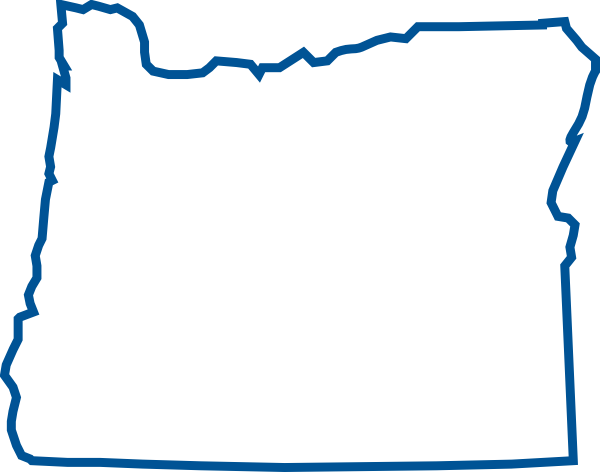 Who We Serve
Student Diversity
560,907 Students
Economically Disadvantaged: 53%
Ever English Learners: 18%
Homeless: 3%
Lesbian/Gay /Bisexual: 12.6%
Mobile Students: 11%
Students with Disabilities: 15%
More than 200 languages spoken
75,807 Educators
Staff of Color
11.4% of Teachers
12.3% of Administrators
16.4% of Counselors
21.1% of Educational Assistants
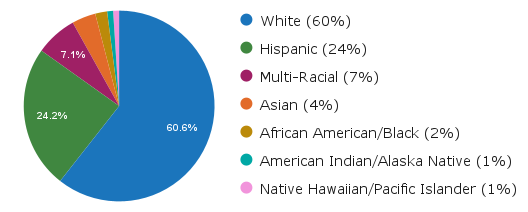 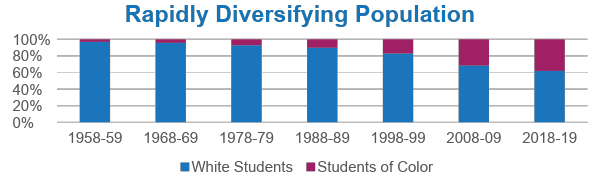 197 Districts
1,257 Schools
133 Charter Schools
   19 Education Service Districts
Oregon Department of Education, 2020-21 School Year
2
[Speaker Notes: This slide shows data about our Oregon students. 
 It is helpful to understand the big picture for our state as well as your own organization’s data.]
Regulations for Breakfast After Bell (BAtB)
Student Success Act (SSA)
OAR 581-051-0600 - BAtB Requirements and Exemption Process
OAR 581-022-0102 – Standard for Public Elementary and Secondary Schools
ORS 327.535 – Participation in School Breakfast Program
OAR 581-051-0605 – BAtB Equipment Grant
Oregon Department of Education
3
[Speaker Notes: The Student Success Act (SSA) was adopted during the 2019 legislative session.  SSA included the expansion of school breakfast programs through the Breakfast after the Bell (BatB) requirement including equipment grant funds for schools on the Breakfast after the Bell Site List webpage.

BatB implementation rule  OAR 581-051-0600 included the BatB requirements and the exemption process.  The School district, public charter schools, and education service districts (ESD) must make breakfast accessible at a school site after the beginning of the school day if 70% or more of the students at that school site, from a previous year, were “eligible students”. “Eligible students” are those students who are eligible for free or reduced price meals under the U.S. Department of Agriculture’s guidelines.   The school district, pubic charter school and education service district can claim an exemption from this requirement if 70 percent or more of the eligible students regularly receive breakfast at the school site.   The breakfast must be free of charge, and accessible after the beginning of the school and at least 30 minutes before the start of the school site’s lunch service. 

OAR 581-022-0102, Standard for Public Elementary and Secondary Schools,  Gives schools 15 minutes instructional time each day if a student is consuming breakfast in the classroom. 

ORS 327.535 – Participation in School Breakfast Program statue states that If 70 percent or more of the students at a school site are eligible students, the school district must make breakfast accessible at that school site after the beginning of the school day.   The school district must ensure that breakfast is: accessible to all students after the beginning of the school day, regardless of grade or arrival time; and provided at no charge to all students, regardless of whether a student is an eligible student.

OAR 581-051-0605 provides guidance for the Breakfast After the Bell Equipment Grants.  This presentation will center around the Breakfast After the Bell Equipment grant process.]
Goals for this Presentation
Basic Knowledge of BAtB Equipment Grant
Eligibility Criteria
Qualified Equipment
The Process Steps
Timeline
Procurement
Claim Submission
Common Questions and Answers
Oregon Department of Education
4
[Speaker Notes: The goal of this presentation is for you to gain an understanding of:

Basic Knowledge of BAtB Equipment Grant
Eligibility Criteria
Qualified Equipment
The Process Steps
Timeline
Procurement
Claim Submission
Common Questions and Answers]
1. The Basics
What is Breakfast After the Bell?
Funding Allocation  for the BAtB Equipment Grant
1.2 million
This provides for up to $3158 for each site
May not deposit in Nonprofit Food Service account and must separately account for grant funds.  
Purpose of the Equipment Grant:  
Time Period
July 1, 2023 – June 30, 2024
Oregon Department of Education
5
[Speaker Notes: “Breakfast after the Bell” means a reimbursable breakfast that is provided through the federal School Breakfast Program and offered by a school district or ESD to students after the beginning of the school day. The term includes, but is not limited to, breakfasts served to students for consumption during homeroom or first period, easy-to-eat breakfast foods made available for students to take and eat sometime during the morning, or a second breakfast service available to those students who either didn’t arrive at school in time for the first breakfast service or weren’t hungry earlier in the day.

1.2 million dollars has been allocated for the 2023-2024 School Year Breakfast after the Bell Equipment grants.   This provides up to $3158 for each eligible site.  Some School Districts/Sponsors may receive funding for multiple sites. 

According to OAR 581-051-0605,   Breakfast After the Bell Equipment grants funds may not be deposited in your Nonprofit Foods Service Account and sponsors must separately account for their grant funds.  

The Breakfast After the Bell equipment grant’s purpose is assist school/sites with the cost of purchasing new equipment, or repairing, renovating, or upgrading equipment they already own, which is necessary and required to provide students breakfast after the beginning of the school day.

The 2024 Breakfast After the Bell Equipment Grant period is from Jul 1, 2023 to June 30, 2024.  This means that sponsor may purchase equipment or coordinate repairs starting July 1, 2023 and must be completed no later than June 30, 2024.]
2. Eligibility
Recipients must meet the following requirements:
School district, public charter schools, and education service districts 
School Breakfast Program (SBP)
Students on campus
Student population must be 70% Federal Free and Reduced eligible 
Must make breakfast accessible after the beginning of the school day
Sponsor did not elect the BATB exemption for the site.
Oregon Department of Education
6
[Speaker Notes: Recipients must meet the following requirements in order to be eligible for the Breakfast After the Bell Equipment grant:
Must be a school district, public charter school or education service district
Must be operating School Breakfast program
Students must be on campus for in-person learning as required under ORS 327.535 – Participation in School Breakfast Program
Student population must be 70% Federal Free and Reduced eligible as per the Breakfast After the Bell Required List posted to ODE/CNP webpage. 
Must make breakfast accessible after the beginning of the school day
Sponsor did not elect for the BAtB exemption for this site.  During the renewal, sponsors may choose to use the 70% Free and Reduce participation exemption if qualified on the Breakfast After the Bell Required List posted to ODE/CNP webpage.]
3. Qualified Equipment
Qualified Equipment, installation and ancillary costs
Equipment Definition
Useable for 1 year or more
Purchase, repair, renovate, or upgrade equipment
Not qualified as equipment
Disposable Items and items usability of less than 1 year
Meal Management software systems
Indirect cost and  Administrative Cost
Structural Repair
Oregon Department of Education
7
[Speaker Notes: “Equipment” means tangible personal property having a useful life of more than one year that is necessary and required to provide breakfast after the beginning of the school day.

You can purchase new equipment, or repair, renovate, or upgrade equipment you already own.

Some examples of Breakfast After the Bell equipment are: rolling coolers, breakfast cars, food carriers, laptops, kitchen utensils, and portable kiosks.

What doesn’t qualify as equipment and are not claimable?

Items that are disposable and have a useability of less than a year.

Some examples of disposable items are: cleaning products, paper products, food, etc.
Additional items that do not qualify are Meal Management software systems, indirect costs,  administrative costs, structural repair, etc.]
4.  Process Steps
1.  Sponsor will receive an BAtB Agreement from ODE Procurement
2.  Sponsor signs and submits the agreement.
3.  Procurement approves the agreement and sends the Executed agreement to sponsor. 
4.  ODE CNP enters the sub-grants into EGMS and notifies sponsor when available. 
5.  Sponsor purchases or coordinated repairs for equipment by June 30, 2024
6.  Sponsor submits their claim(s) before July 10, 2024
Oregon Department of Education
8
[Speaker Notes: 1.  Sponsor will be notified of the BAtB Equipment opportunity and receive an Agreement from ODE Procurement
2.  Sponsor signs and submits the agreement to ODE Procurement Specialist.
3.  Procurement approves the agreement and sends the executed agreement to sponsor. Sponsor will file this. 
4.  ODE CNP enters the agreements in Electronic Grant Management System (EGMS) and then notify the sponsor when the grant funds are available through EGMS
5.  Sponsor purchases equipment or coordinates repairs to be completed no later than June 30, 2024.
6.  Sponsor submits their claim before July 10.]
5.  Timeline
The following is the projected timeline for the BAtB Equipment Grants:
September – October:  Initiate agreement processing and approvals
October – November:  Sub-grants and funding entered into EGMS
November – Jul 10, 2024:  EGMS opened for sponsors to claim
Jul 1, 2023 – June 30, 2024:  Sponsors may purchase their equipment
August 2024:  EGMS Subgrants are liquidated and grant closed.
Oregon Department of Education
9
[Speaker Notes: The following is the projected timeline for the BAtB Equipment Grants:
September – October:  Initiate agreement processing and approvals, Executed Agreement sent to sponsors.
October – November:   Subgrants and funding for each site will be entered into EGMS.
November – Jul 10, 2024:  EGMS opened for sponsors to claim.  Please note the deadline of July 10, 2024.  This deadline date established by CNP is on your agreement.   This is to ensure that you will receive the BAtB funding and there will no delays.   (Please note:  The final date in EGMS is auto generate so please don’t follow this date as a final date of claim)
Jul 1, 2023 – June 30, 2024:  Sponsors may purchase their equipment or coordinate the repairs.   
August 2024:  EGMS Subgrants will be liquidated and each subgrant will be closed.]
6a.  Claim Submission Process
Sponsor notification of grant funding available with instructions.
Purchase, repair, renovate, or upgrade the necessary equipment by June 30, 2024.
Email the completed BAtB Equipment Assistance Grant Reimbursement form and invoice for each site.
ODE CNP will review your Reimbursement form and compare this with the invoice.  
After ODE CNP approval, enter claims through  the Electronic Grants Management System (EGMS)
Oregon Department of Education
10
[Speaker Notes: Sponsor notified of the grant funding available in EGMS with instructions and a BAtB Equipment Assistance Grant Reimbursement form
Purchase, repair, renovate, or upgrade the necessary equipment by June 30, 2024.
Email the completed BAtB Equipment Assistance Grant Reimbursement form and invoice for each site to ode.scholnutrition@ode.oregon.gov.  Your Reimbursement form must include the site name, amount of claim you are requesting,  how the equipment will be used for breakfast after the bell for that site,  and signature from Grant Manager shown on the agreement.  Include in the subject line of your  email, "BAtB Equipment Grant Reimbursement - (School Name)
ODE CNP will review your Reimbursement form and compare this with the invoice.  If there needs to be corrections, we will email you.  
Upon approval of claim reimbursement, enter claims through  the Electronic Grants Management System (EGMS) .]
6b.  Claim Submission
Must:
Ensure each site has a separate reimbursement form.
Identify on the invoice(s) of which equipment pertains to each site claim reimbursement form.  
Receive approval prior to EGMS Submission.

Tips:
If have multiple sites and submissions.   Provide a summary of your claims per each site.
Submit your claim reimbursement forms and invoices together in one email.  
If the file is too large, then “zip” and send secure file transfer. 
Keep CNPweb contact current so you will not miss any notifications.   
Don’t wait to last minute to claim.
Oregon Department of Education
11
[Speaker Notes: Must:
Ensure that each site has a separate reimbursement form.
Identify on the invoice(s) of which equipment pertains to each site claim reimbursement form. 
Receive approval of your claim reimbursement and invoice before submitting your claim through EGMS.

Tips:
If have multiple sites and submissions.   Provide a summary or spreadsheet of your claims per each site.
Submit all of your claim reimbursement forms and invoices together in one email.  
If the file is too large, then “zip” and end secure file transfer.    
Keep CNPweb contacts current so you will not miss notifications.  
Don’t wait to claim till the last minute to claim.   If the claim has errors this may result in a disapproved claim that cannot be resubmitted.]
7. Procurement
Comply with federal, state, and local procurement laws and procedures
Funding Sources
General Funds Account
ORS 279B
Nonprofit Food Service Account
2CFR 200-318 through 200.327
If exceeds $5,000 and not on ODE CNP Capital Equipment pre-approved list, follow 2 CFR 200.439
Combination of federal and non-federal funds (Use most Restrictive)
ODE CNP Procurement Resource webpage or Richard.Williams@ode.oregon.gov
Oregon Department of Education
12
[Speaker Notes: Sponsors must comply with all applicable federal, state, and local procurement laws and procedures when purchasing equipment with grant dollars.

Oregon BAtB funds are state funds. However, due to this grant being administered as a reimbursement grant, the procurement requirements will depend on the funding source used
at the time of purchase.

 General Funds Account: If the School Food Authority purchases, repairs, renovates, or upgrades the necessary equipment with funds from General Funds or other non-federal
funds state procurement standards outlined in ORS 279B would be followed.

 If the School Food Authority purchases, repairs, renovates, or upgrades the necessary equipment with funds from the nonprofit food service account, then federal procurement
standards outlined in 2 CFR 200.318 through 200.327 must be followed. If the unit cost of the equipment exceeds $5,000 and the equipment is not on the ODE CNP capital
equipment pre-approval list, the School Food Authority will need to meet the requirement of 2 CFR 200.439.

 If the school food authority uses a combination of federal and non-federal funds, the more restrictive procurement standards must be applied.

An awardee can find more information and resources on the Oregon Department of Education Child Nutrition Procurement Resources website for these requirements or contact Richard Williams at  Richard.Williams@ode.oregon.gov]
8. Common Questions and Answers
What if the equipment is over the amount of the grant?
Can I submit multiple grant reimbursement requests for the same site?
What if I don’t need to use this grant?
What if I wish to purchase a breakfast cart that is over the amount but will be used for multiple sites?
What if I wish to apply for the BAtB exemption, am I still eligible for the equipment grant.  
I am confused of the due date to submit my claim as EGMS has a different date. 
Why doesn’t one of my sites show up in the agreement? This site was eligible last year.
Oregon Department of Education
13
[Speaker Notes: Now let’s take a look at some commun questions we have received about the BAtB equipment grant. 

What if the equipment is over the amount of the grant?  Nonprofit food service account or general funds can be used to pay the remaining amount of the purchase.

Can I submit multiple grant reimbursement requests for the same site?  Yes you can,  just ensure that you don’t go over your allocated amount of $3,158

What if I don’t need to use this grant? If you wish to decline the grant for some sites or all of your sites, simply email the ode.schoolnutrition mailbox of which site or all of your sites you wish to decline.   Please note:  the funding for this site’s grant is no longer available once you decline.  Keep in mind that you may need this grant later on in the year.   

What if I wish to purchase a breakfast cart that is over the amount but will be used for multiple sites?   You have the option to purchase a breakfast cart for multiple Breakfast After the Bell sites.   You will still need to complete a reimbursement form for each of your sites with the shared equipment noted and the amount applied to each site. 

What if I wish to apply for the BAtB exemption, am I still eligible for the equipment grant? If your site is on the BAtB exempt list and you are not operating Breakfast After the Bell at that site, you will not be eligible for the BAtB equipment grant.   You will email the ODE Procurement specialist that you wish to decline the equipment grant for that site and then you would contact your specialist to elect the exemption in CNPweb.     

I am confused of the due date to enter my claim into EGMS for this grant.  EGMS will show the due date for your grant as August 15th, 2024.  This due date has been automatically generated within the system.   However, your agreement’’s due date to submit your claim forms and enter them into EGMS is July 10, 2024.   This date was established in your agreement to ensure that all of our sponsors who have eligible equipment grants will receive their funding without delay and potential errors. 

There are multiple reasons why a site wouldn’t be eligible for the equipment grant.  One reason is because is that site is not listed on the BAtB Required list from the 2023-2024 Required Eligible Site List.  Sites on the required list had at least 70% enrolled student eligible for free and reduced priced meals during school year 2022-2023.  Another reason would be that your choose the BAtB exemption in CNPweb for that site and that site was qualified as exempt eligible.]
9.  Resources
Student Success Act:  https://www.oregon.gov/ode/students-and-family/childnutrition/SNP/Pages/Student-Success-.aspx
Meal Pattern and Nutritional Quality webpage for Breakfast After the Bell Accordion:  https://www.oregon.gov/ode/students-and-family/childnutrition/SNP/Pages/Meal-Pattern-and-Nutritional-Quality.aspx#MCQ
Nutrition Procurement Resources:  https://www.oregon.gov/ode/students-and-family/childnutrition/Pages/Procurement.aspx
Budget and Analysis Webpage for EGMS:  https://www.oregon.gov/ode/schools-and-districts/finance/pages/budget-and-analysis.aspx
Contacts:
Basic BAtB Equipment Grant Questions:   Laura.Allran@ode.oregon.gov
Grant Agreement Questions: Hannah.Pavan@ode.oregon.gov 
Procurement Questions:  Richard.Williams@ode.oregon.gov
Oregon Department of Education
14
[Speaker Notes: We have multiple resources that you can utilize.  Please see this screen for a list of resources and contact with links.]
10. Civil Rights – Nondiscrimination Statement
In accordance with federal civil rights law and U.S. Department of Agriculture (USDA) civil rights regulations and policies, this institution is prohibited from discriminating on the basis of race, color, national origin, sex (including gender identity and sexual orientation), disability, age, or reprisal or retaliation for prior civil rights activity.Program information may be made available in languages other than English. Persons with disabilities who require alternative means of communication to obtain program information (e.g., Braille, large print, audiotape, American Sign Language), should contact the responsible state or local agency that administers the program or USDA's TARGET Center at (202) 720-2600 (voice and TTY) or contact USDA through the Federal Relay Service at (800) 877-8339.
To file a program discrimination complaint, a Complainant should complete a Form AD-3027, USDA Program Discrimination Complaint Form which can be obtained online at: https://www.usda.gov/sites/default/files/documents/ad-3027.pdf, from any USDA office, by calling (866) 632-9992, or by writing a letter addressed to USDA. The letter must contain the complainant's name, address, telephone number, and a written description of the alleged discriminatory action in sufficient detail to inform the Assistant Secretary for Civil Rights (ASCR) about the nature and date of an alleged civil rights violation. The completed AD-3027 form or letter must be submitted to USDA by:
mail:U.S. Department of AgricultureOffice of the Assistant Secretary for Civil Rights1400 Independence Avenue, SWWashington, D.C. 20250-9410; or
fax:(833) 256-1665 or (202) 690-7442; or
email:Program.Intake@usda.gov
This institution is an equal opportunity provider.
Oregon Department of Education
15
[Speaker Notes: This institution is an equal opportunity provider.]